Global development scenarios in a ‘post-Covid 19’ world: the ugly, the bad and the good
Professor David Hulme
Global Development Institute
University of Manchester
Prof David Hulme | The University of Manchester
Introduction 1
Covid-19 has had profound effects – proximate and longer term
Proximate – eg more deaths, economic slowdown
Processes – eg multilateralism, scientific capacity and vaccinations
Amazing impact on national policies – eg spending replaces austerity
Original work – ‘now is the time to think about later’-critical juncture
Introduction 2
Scenarios: Good, bad or ugly…I was worried about ‘ugly’
Amazed at 2007/8 financial meltdown but no reforms
Now…is early ‘later’! Rory Horner and my work is a little dated
Vast canvas – Q&A will help paint in neglected issues
Me – following the evolution/events, not immersed in them
Post-Covid 19…if only
Proximate effects
Increased mortality
Economic slowdown – unevenly spread across sectors and activities
Increased poverty – estimated 140 million more $1.90/day poor
Lockdowns hammer the informal sector…increased inequality
In lower-income countries people move to rural areas…HICs too?
Reduced schooling…no schooling
Reduced GHG emissions
UN Sustainable Development Goals (SDGs) achievement stalls
Longer term effects - National
Reduced literacy and skills – especially for poorer
Increased debt and reduced savings for poorer
Increased economic and social inequality (‘mortality-hidden’)
Weakened or vulnerable health services/systems
 Increased public/national debt
Rapid shift to home-working in HICs…reduced carbon footprints?
Longer term effects – International/global
Reining in hyper-globalization policies (Rodrick)
The ‘end’ of austerity…’we’ can afford debt?
Multilateralism – vaccine access failures but some advances (science and data…creation of Covax?)
Nationalist and populist ideologies strengthen?
Between country inequality – rich and emerging get richer
UN SDGs – less attention
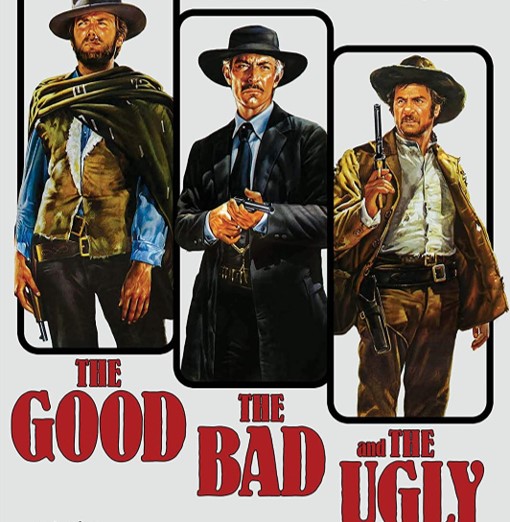 Covid-19 as a Critical Juncture for Global Development?
Three Scenarios (Hulme & Horner, 2020):
Ugly: prospects for SDGs achievement reduce from 2019 levels, weakening governance, global meltdown

Bad: return to the pre-coronavirus situation/2019

Good: tackle the immediate crisis, alongside longer term improvements to national and global governance
UGLY
Global meltdown – an era of crisis…dystopia…3rd World War
If (i) coronavirus cannot be managed…science fails
Or (ii) C-19 is badly managed: bail-outs for rich and climate-damaging, public indebtedness, democracy weakens/disintegrates, no international cooperation 
Or (iii) Double whammy: C-19 proximate impacts (deaths, lost jobs and incomes, public fear, collapsed health systems etc) are deepened by another crisis eg Chinese real estate collapse, another ‘sub-prime’ wheeze, finance or communications platforms/IT collapses 
With wisdom of hindsight…too pessimistic (Trump?)…this time
BAD
Return to the world of 2019
Tackling climate change/crisis continues to be delayed: accelerating environmental crisis
Inequality within countries deepens and polarization (the 1% or 0.1%) continues.
Existing institutional trends continue or accelerate – weakening democracy; rise of populism and nationalism; fear-mongering; misinformation; destruction of public management systems
Multilateralism and international cooperation weakens
GOOD
Tackle 2020s triple crisis short-term and long-term
 Public health services renewal (investment and ideational) and improved global health institutions (R&D, dispersed manufacturing, data, WHO/GAVI/Covax etc)  
Tackle inequality: progressive taxation (national and global), social protection, socio-economic inclusion, reduced tax evasion and money laundering (London is global lead in tax evasion), effective aid, social norms
Tackle climate change: mitigation and adaptation, finance, urgency 
Broader - renewed multilateralism; global public investment; global crisis preparedness; social norms
Today? Ugly, Bad or Good?
Ugly – appears to have been avoided. Covid-19 appears manageable, no double whammy, improved US contribution to global thought
Bad – where we are.
	- Climate change – Paris was weak, Glasgow COP26? GHGs 	bounce back, belief in unknown scientific advances
	- Inequality – shareholder capitalism continues; converging 	divergence continues; common prosperity in China?
	- Institutional change – populism and nationalism tropes 	continue; multilateralism and vaccine access; climate finance
* Good – any evidence? Trump to Biden?; China?; Science?
Covid-19 vaccination by country income group
Resources
D Hulme and R Horner (April 2020), ‘After the immediate Coronavirus crisis: 3 scenarios for global development’ Global Policy
Updated article as book chapter: https://library.oapen.org/bitstream/handle/20.500.12657/42662/9781529217278_web_revised.pdf?sequence=7#page=206
J Oldekop, R Horner, D Hulme et al (October 2020), ‘Covid-19 and the case for global development’, World Development 134 (105044) 
Development and Change: https://onlinelibrary.wiley.com/doi/full/10.1111/dech.12379
Progress in Human Geography: https://journals.sagepub.com/doi/full/10.1177/0309132519836158
Hrishipara Daily Diaries - Corona virus (google.com)